Религията на древните египтяни
Египетските богове.
           А) Политеизъм
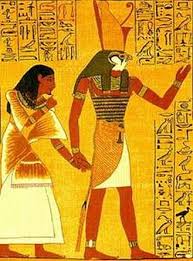 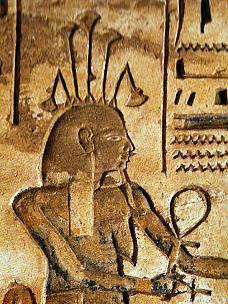 Хапи – повелител
На Нил
Хор – покровител на фараона
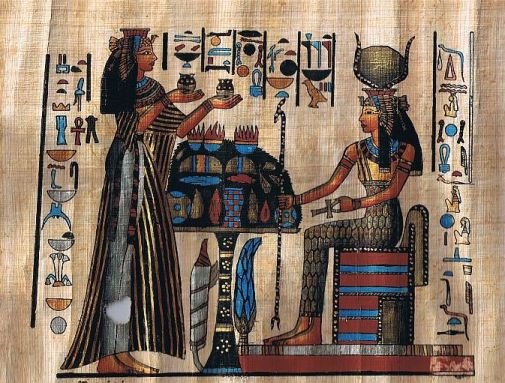 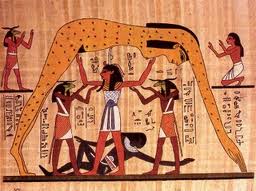 Нут
Изида
Б) Почитане на местни богове
           В) Богове с човешки и животински образи
           Г) Култ към животните\ тотемизъм
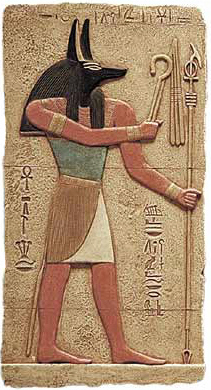 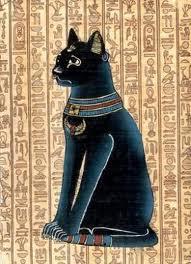 2. Култът към бога Слънце.
     А) Ра – богът Слънце. Фараонът – син на Ра.
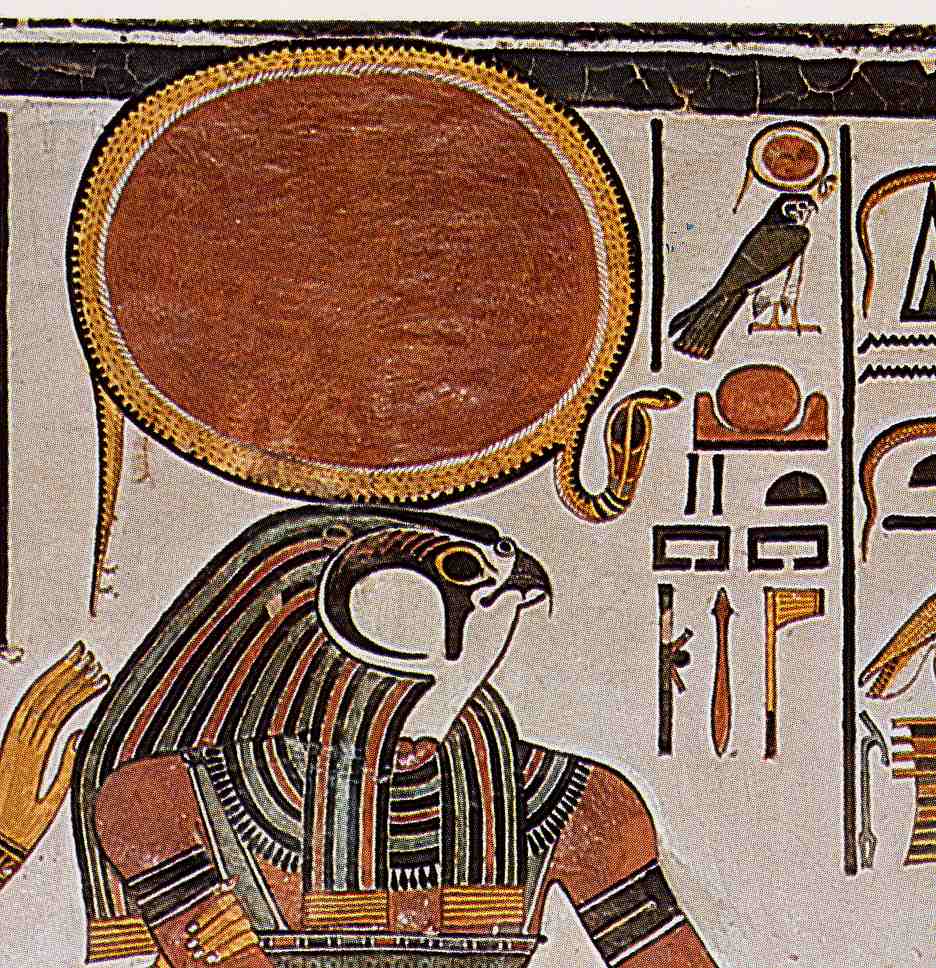 Б) Средното царство – култът към Амон, отъждествяван с Ра

  В) Новото царство – култът към Амон – общодържавен – родител на боговете и хората
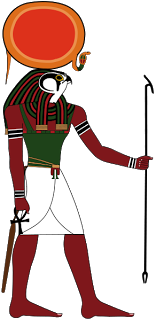 3. Жреци и храмове.
А) Храмовете – религиозни, стопански, образователни функции
Б) Жреците – най-влиятелни в Египет
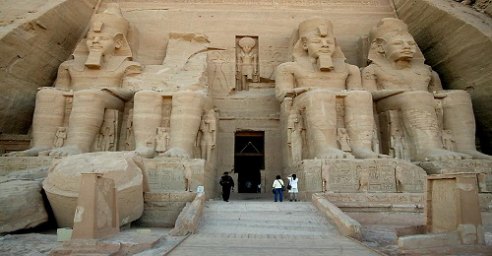 Храмът в Абу Симбел
4. Монотеизмът.
А) Религиозната реформа на Аменхотеп IV от XIV в. пр. Хр.
Б) Култът към Атон, Ехнатон и Ахетатон
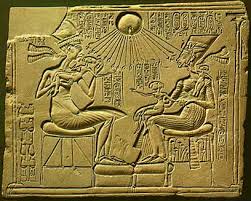 5. Светът на сенките.
А) Гробниците
Б) Сянката „Ка“
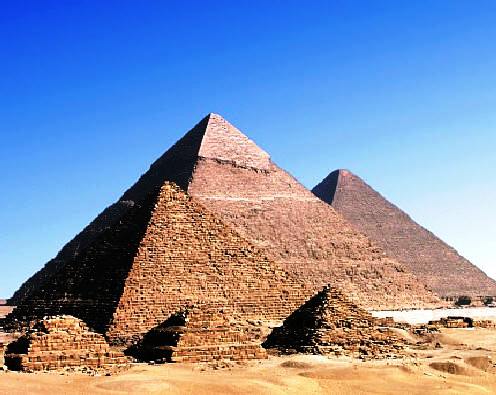 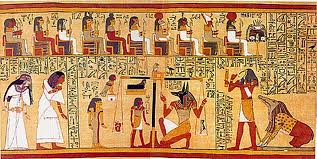